2019 Professional Accounting Center Conference
A Standard Setting Challenge
Christine Botosan, FASB Member
September 2019
Technical Agenda Highlights
Conceptual Framework
Elements, Measurement, Presentation
Recognition and Measurement
Distinguishing Liabilities and Equity 
Identifiable Intangible Assets and Subsequent Accounting for Goodwill
Improving the Accounting for Asset Acquisitions and Business Combinations
Reference Rate Reform Transition
Presentation and Disclosure Projects
Disclosure Review Projects – Income Taxes, Inventory, Interim, Government Assistance
Performance Reporting – Disaggregation and Segment Reporting
Simplifying the Balance Sheet Classification of Debt
NFP Reporting of Gifts in Kind
Research Projects
Disclosure Review – Intangibles, Share-based Payments, and Foreign Currency, Inventory and Cost of Sales, Hedge Accounting – Phase 2, Structure of the Performance Statement
Distinguishing Liabilities and Equity
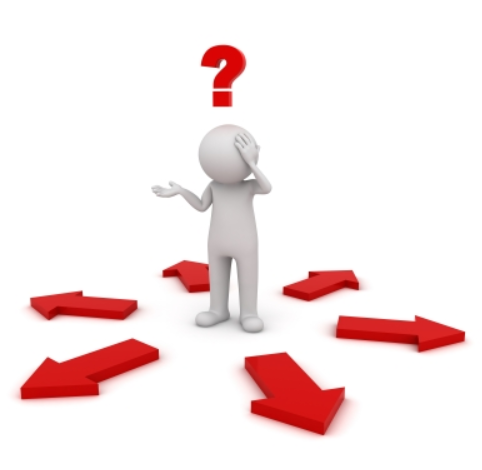 
FASB
What additional disclosures required?
X
What types of claims are 
liabilities? Equity?
X
How should changes in value be presented?
X
X
How measured?
Are all changes in value “income”?
3
FASB - Conceptual Framework Project
Bounds of the reporting entity
Element definitions
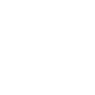 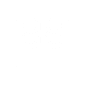 Measurement principles
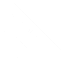 Presentation principles
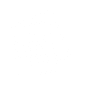 Initial Deliberations
Initial Deliberations
Exposure Draft Redeliberation
Bounds of the reporting entity
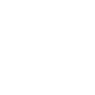 4
Element Definitions
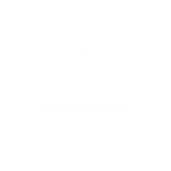 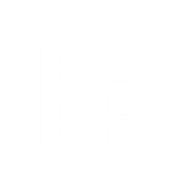 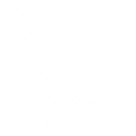 Definition of the 
Reporting Entity
Measurement 
Principle
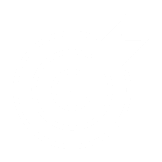 Objective
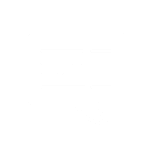 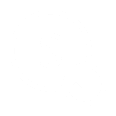 Disclosure
Principle
Recognition
Principle
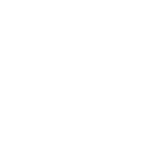 Presentation Principles – 
Aggregation and Articulation
OTHER 
FOUNDATIONAL ASSUMPTIONS
5
Foundational assumptions
Other Foundational Assumptions
Objective of Financial Reporting
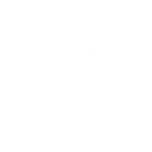 A1: Going concern unless…
A2: Assets have definitional      primacy
&
Information useful to resource providers in making resource allocation decisions
A3: Information is costly
A4: Resource providers care      about E(cash flow)
A5: Relevance is primary
A6: E(cash flow) depend on
      asset use
6
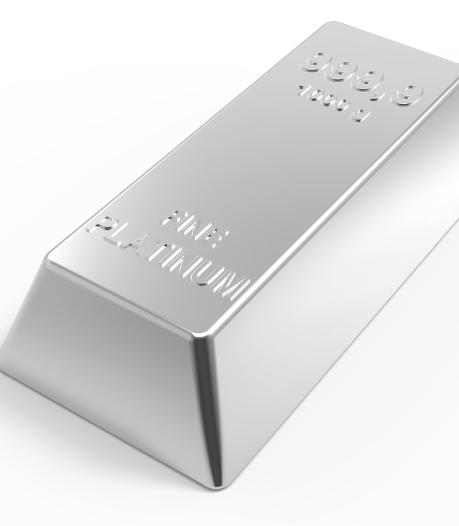 Economic philosophy of utility
Utility depends on how an object is used; 
Utility is not innate to an object
Aristotle 384-322 BC, Adam Smith 1776, Tuttle 1891, etc.
Value-In-exchange:
Value-In-use:
The utility an object provides society
Not unique to the holder
The utility an object provides the individual
Unique to the holder
Utilityholder = Utilitysociety
Utilityholder ≠ Utilitysociety
7
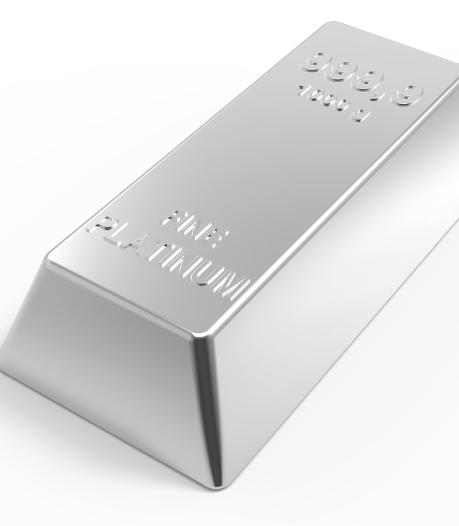 Distinguishing types of assets
Utility is not unique to the holder
Utility is unique to the holder
In-use Asset:
Value-In-exchange:
Value-In-use:
In-exchange Asset:
E(cash flow) unique to the entity
E(cash flow) not unique to the entity
Utilityholder = Utilitysociety
E(cash flow)entity = E(cash flow)market
E(cash flow)entity ≠ E(cash flow)market
Utilityholder ≠ Utilitysociety
A6: E(cash flow) depends on asset use
A4: Resource providers care about E(cash flow)
8
What information helps?
Platinum used in production of catalytic converters
Platinum to be sold on the open market
What cash flows are resource providers trying to predict?


Implications for asset measurement?
Implications for role of balance sheet, income statement, cash flow statement?
Cash flows from sale
Cash flows from the production/sale of catalytic converters
Fair value
Historical cost
Balance sheet is King
All statements are Royalty
E(cash flow)entity = E(cash flow)market
E(cash flow)entity ≠E(cash flow)market
9
Asset measurement & presentation
In-Exchange
E(cash flow)entity
= 
E(cash flow)market
Fair Value
E (Cash Flow)
Resources
In-Use
E(cash flow)entity
≠E(cash flow)market
Historical Cost
DESCRIBE
E (Cash Flow)
10
Valuation identity
VALUE CREATION 
E(cash flow)entity
VALUE DISTRIBUTION
E(cash flow)NRC + E(cash flow)RC
Value of Claims on Resources
Value of the Entity = Value of Resources
=
Nonresidual Claims
Residual
Claims
+
In-Exchange Assets
In-Use Assets
+
=
E(cash flow)entity
= 
E(cash flow)market
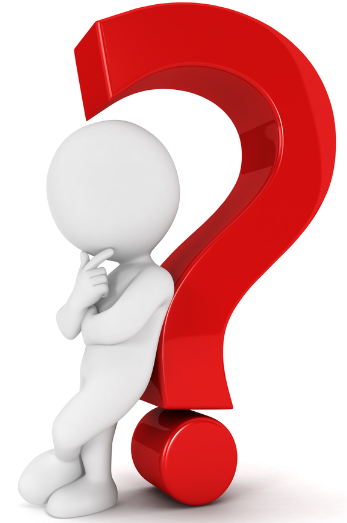 E(cash flow)entity
≠
E(cash flow)market
Valueentity  -  ValueNRC = ValueRC
11
L&E measurement & presentation
Nonresidual Claims
Claims
Upon Settlement
Unrelated to Economic CI
Residual Claims
Plug to Equity
Fair Value
Related to Economic CI
Comprehensive
Income
Value Creation
Amortized Cost
Disclose Fair Value
Value Distribution
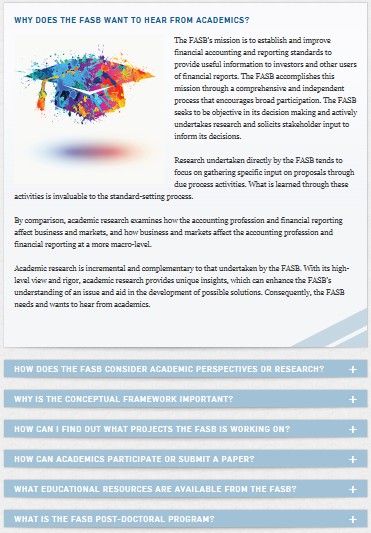 AcademicLanding Page
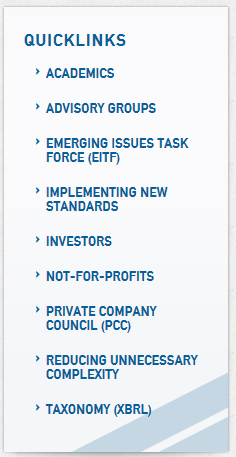 https://www.fasb.org/academics
13
FASB Post-Doctoral Fellow
Kurt Gee (2018/19)
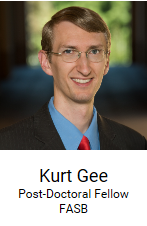 Responsibilities
Engage in project-specific research activities
Integrate identified research results into project analyses
Broadly educate Board and staff on nature and use of research
Liaise with the academic community 
New PhD in Accounting (2 years or less)
Highly selective – one per year
30+ applicants in 2019
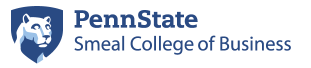 Michael Durney(2019/20)
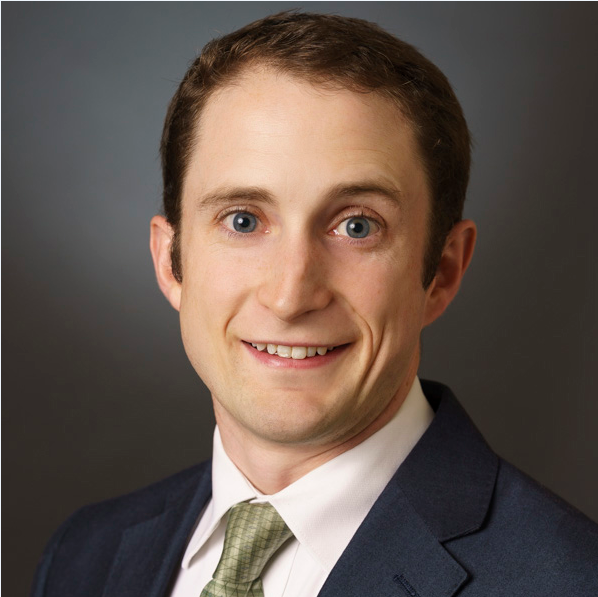 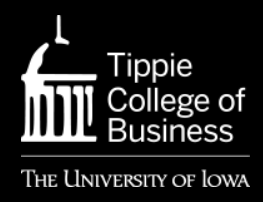 14
Thank you
15
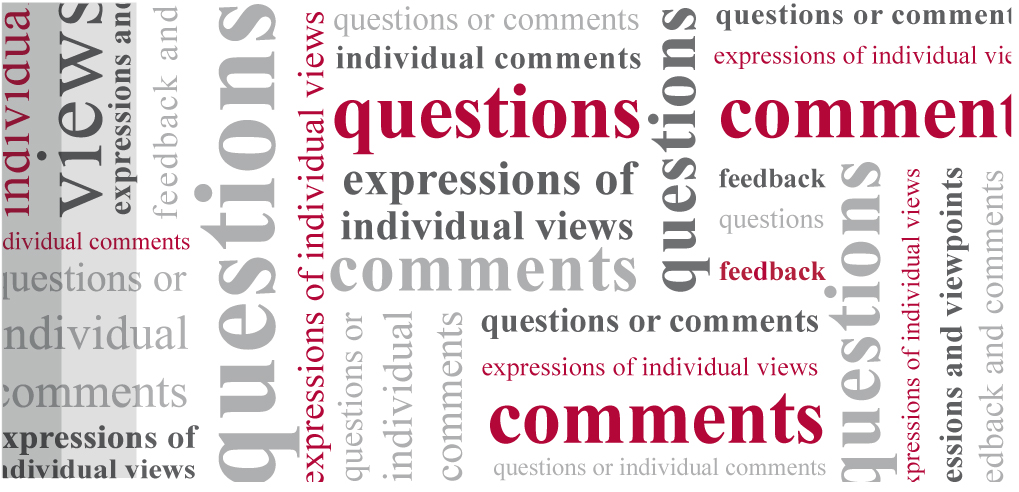 15
Contact us: FASB
16
Keep up to date
Technical inquiries
techinq@fasb.org
fasb.org/implementation
@FAFNorwalk
FASB
FASBstandards
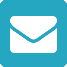 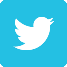 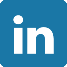 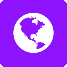 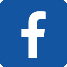 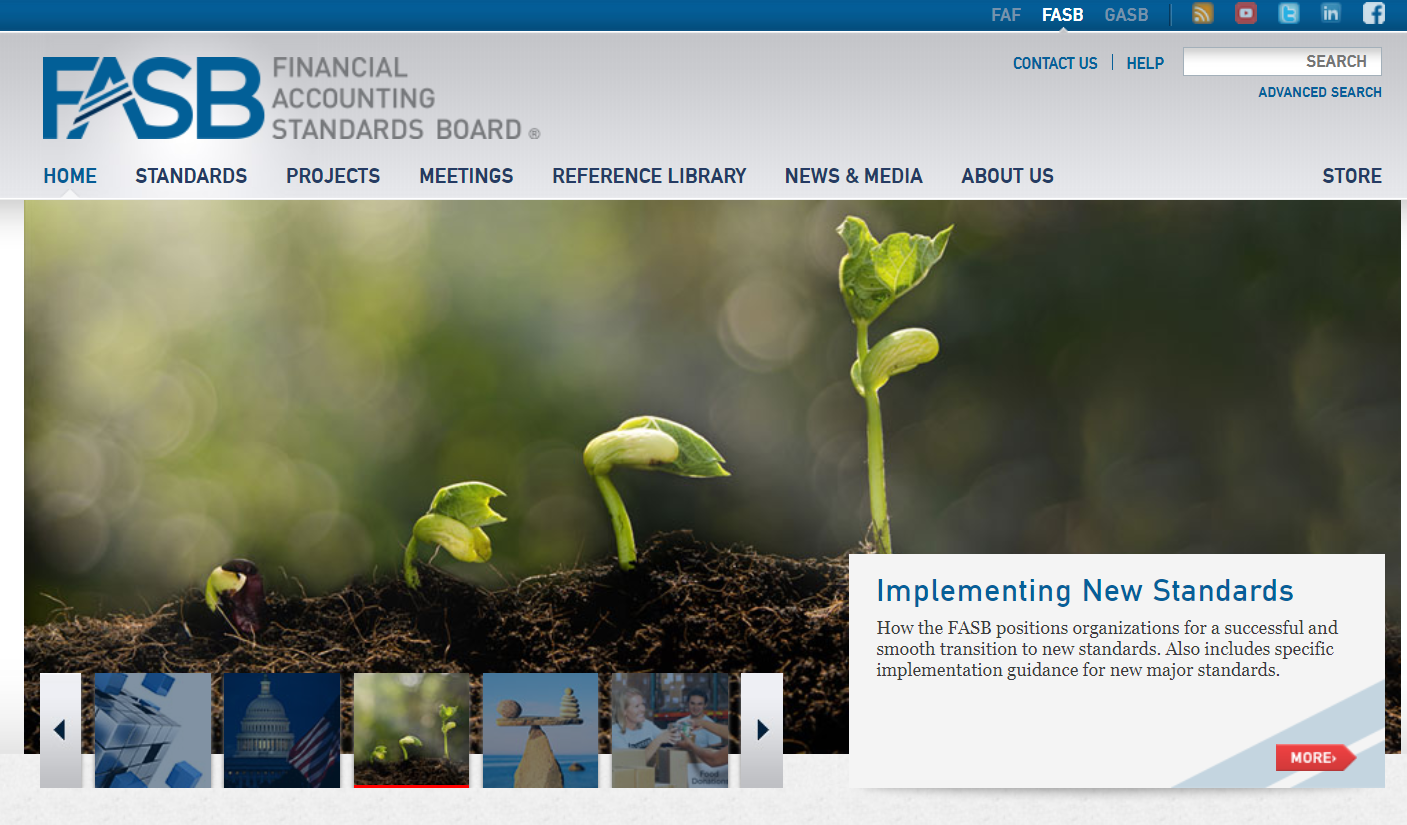 fasb.org/signup 
(FASB Outlook, ActionAlert)
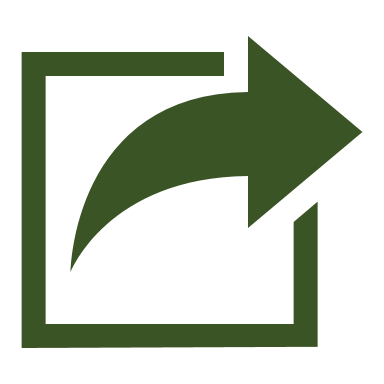 Join the organization, and help shape the future of financial reporting
fasb.org/careers
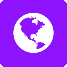 16